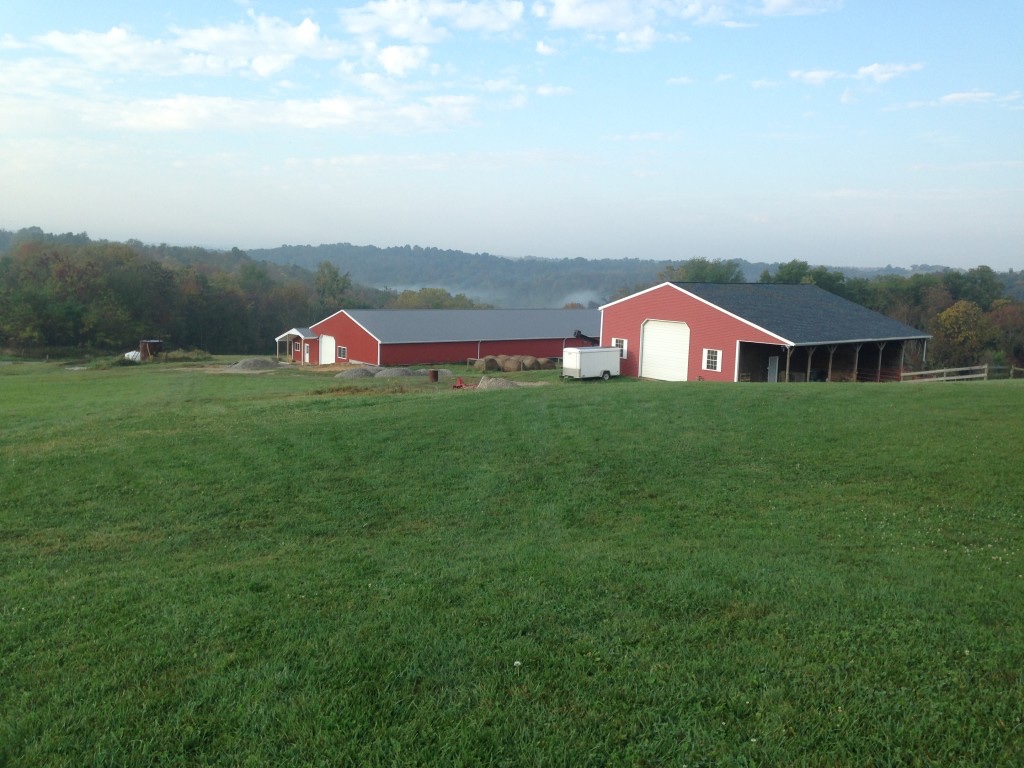 RIPPLE ROCK FISH FARMS LLC

NCR-SARE GRANT

March 2020 – March 2022

Improving oxygen transfer in a RAS system, to increase production and promote the sustainability of raising tilapia indoors.
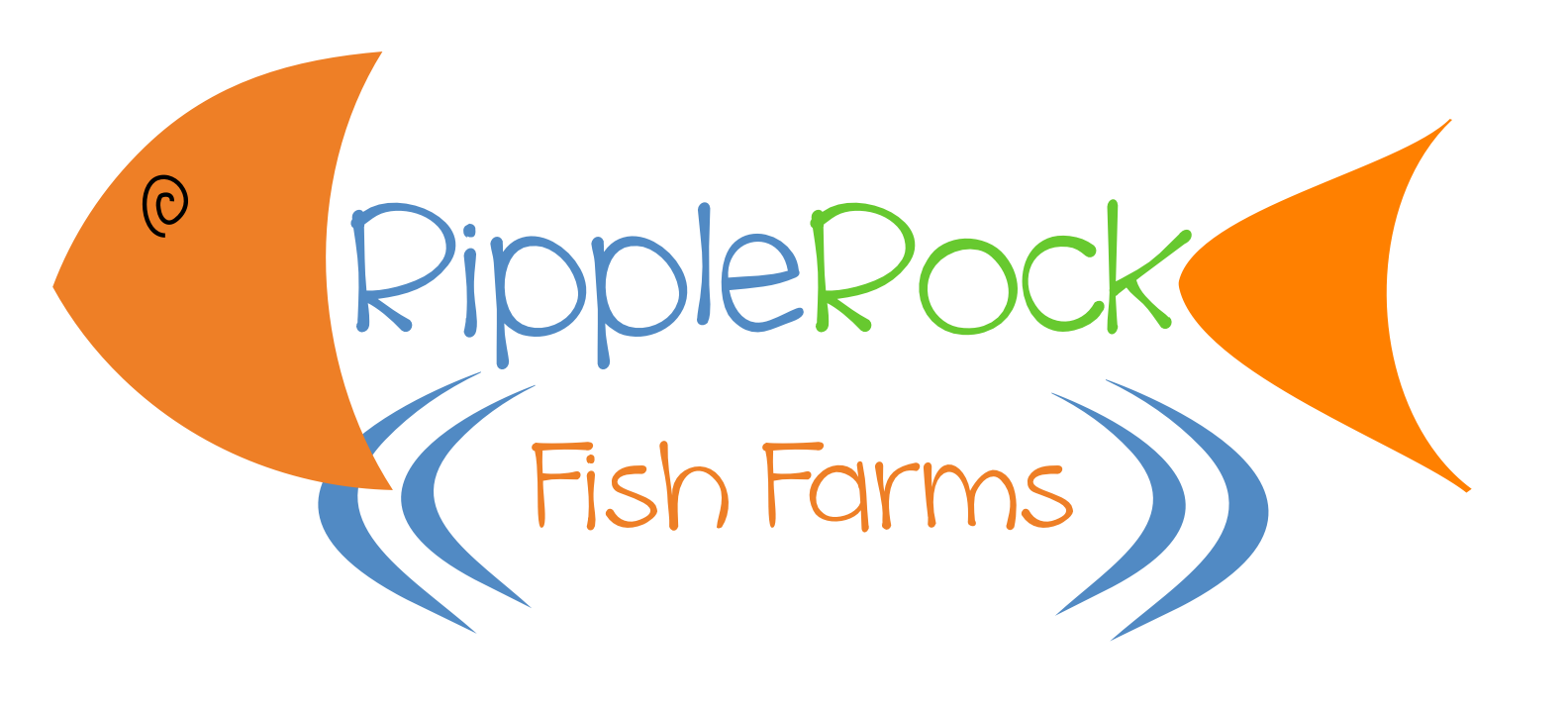 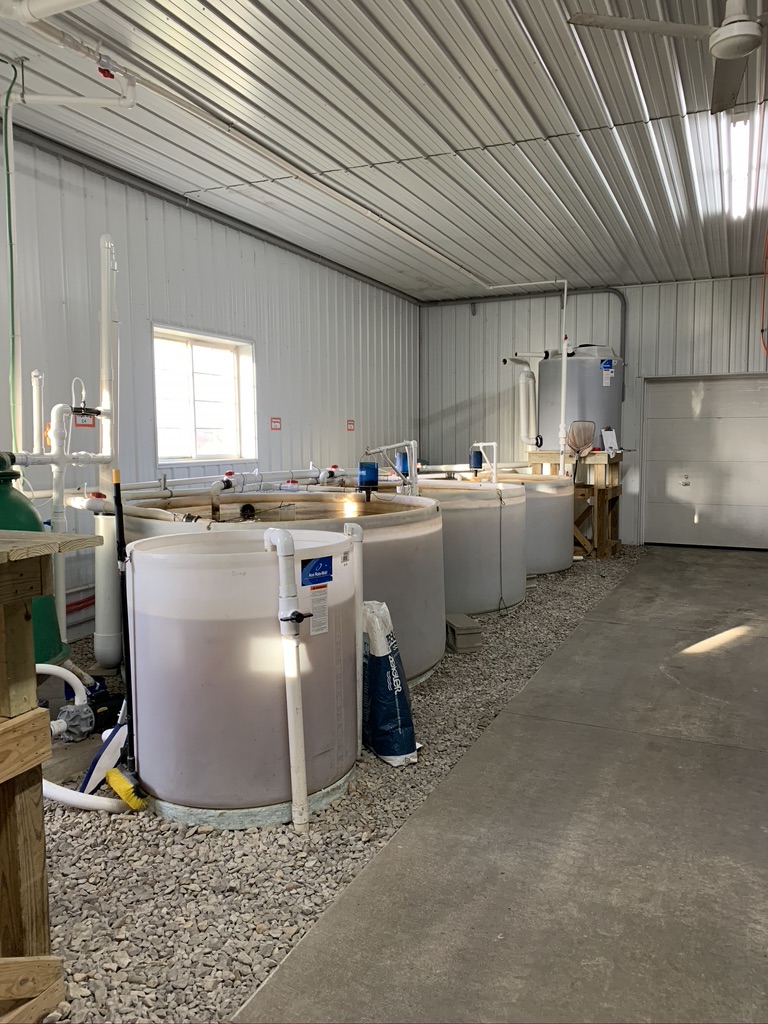 The problem: It’s never enough
Oxygen readings are low… stop feeding
Oxygen goes back up … turn on the feeders
Growth rates are compromised
Profitability suffers
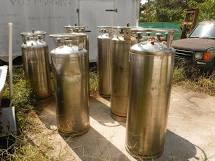 The journey with oxygen:
Blower
Liquid bottles (cost, transport)
Home health concentrators

Oxygen Transfer Options:
Airstones
Ceramic Diffusers
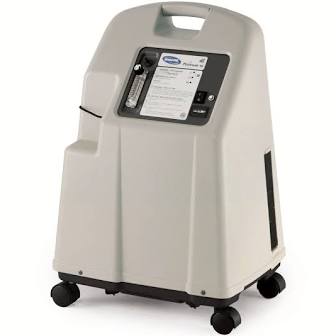 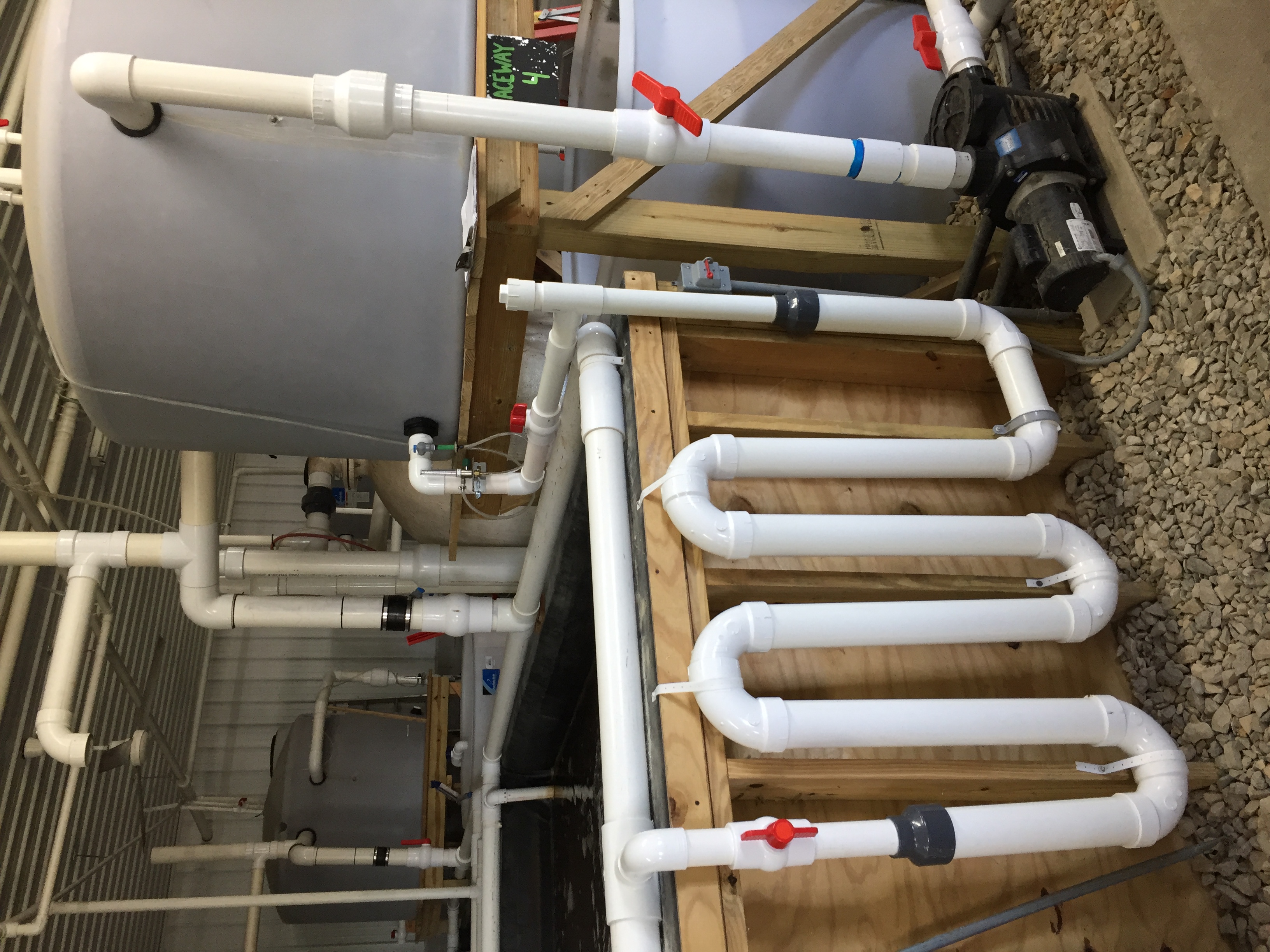 FAIL:
Oxygen Transfer Re-Engineered:
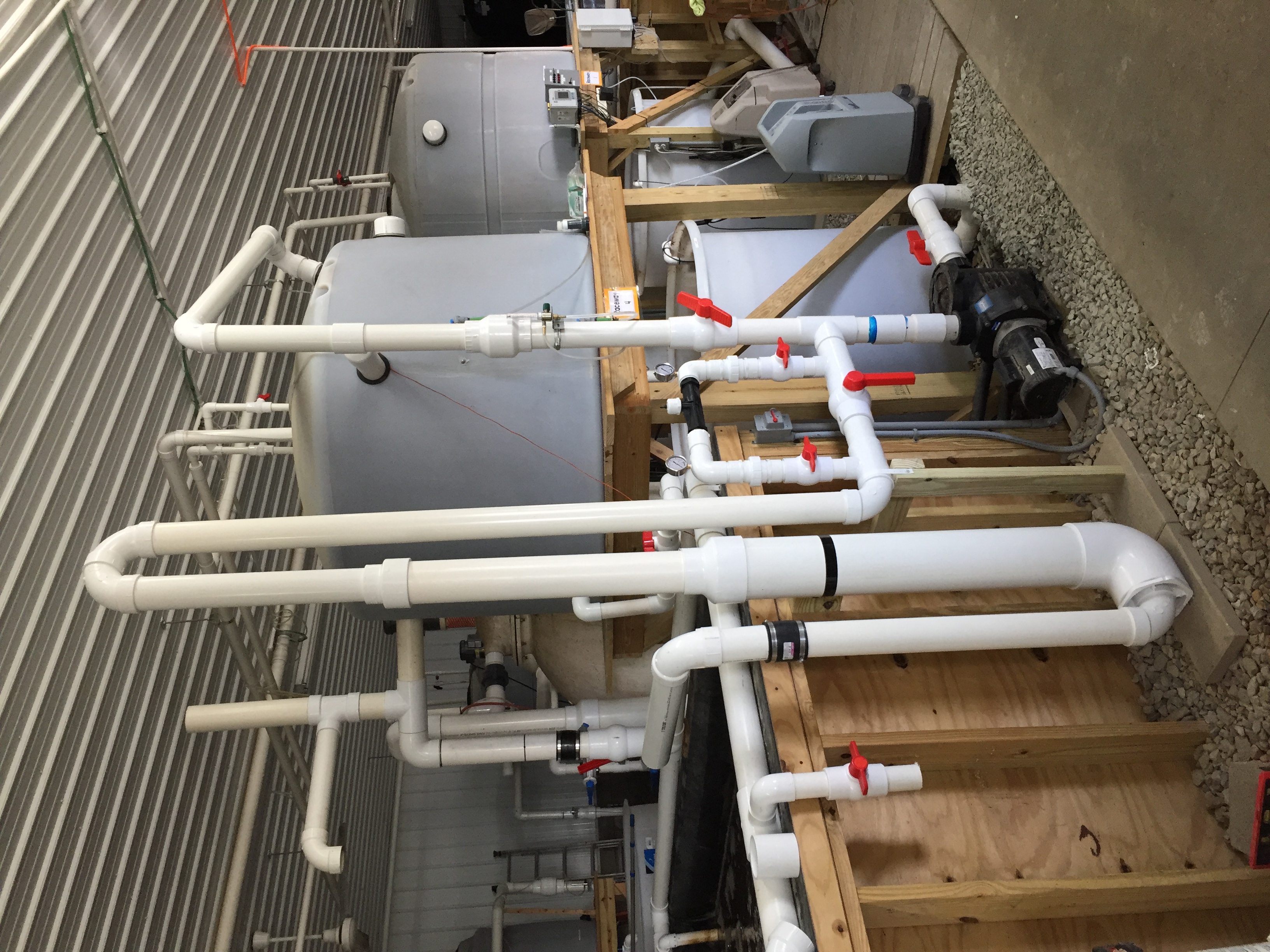 Parts:
Home Health Oxygen Concentrator
Venturi Injector
Oxygen Saturator
O2 Readings
(Prior readings often dropped between 2.0 mg/L and 3.0mg/L)
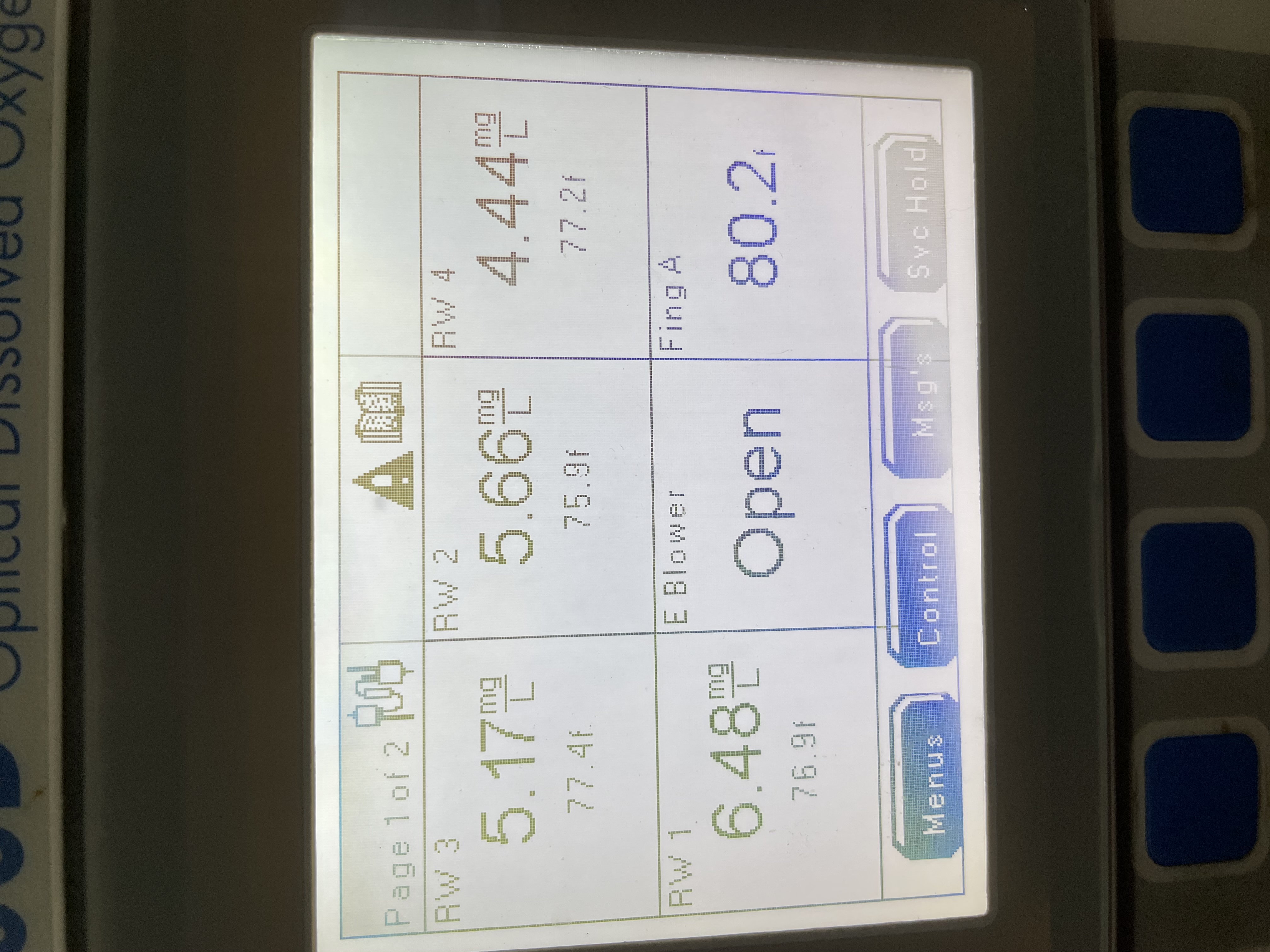 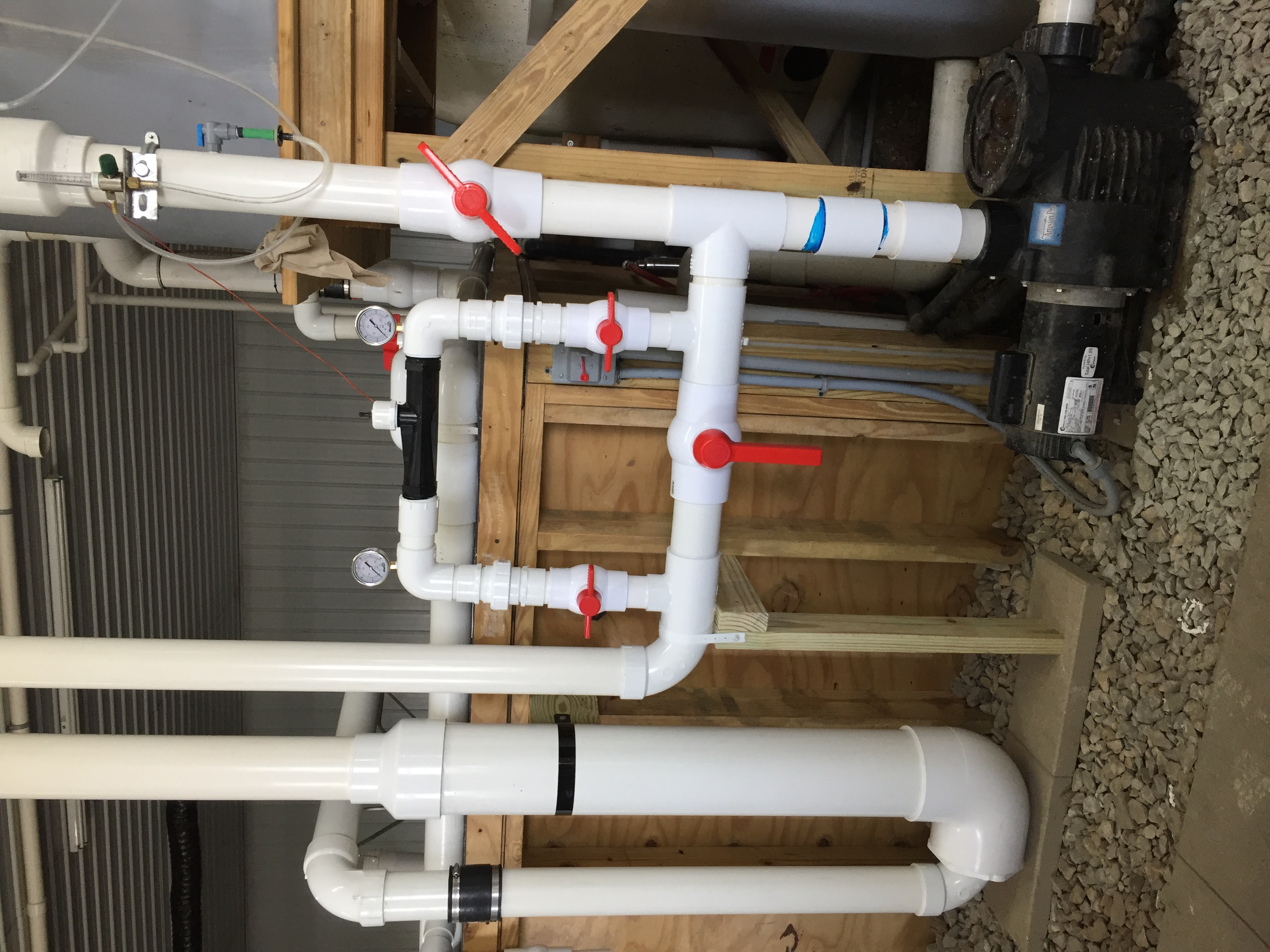 Production levels were static in 2018 and 2019.  By addressing oxygen saturation in 2020, production levels grew more than 25%.
Topline sales increased 23% in 2020 and is projected to increase 50% in 2021.
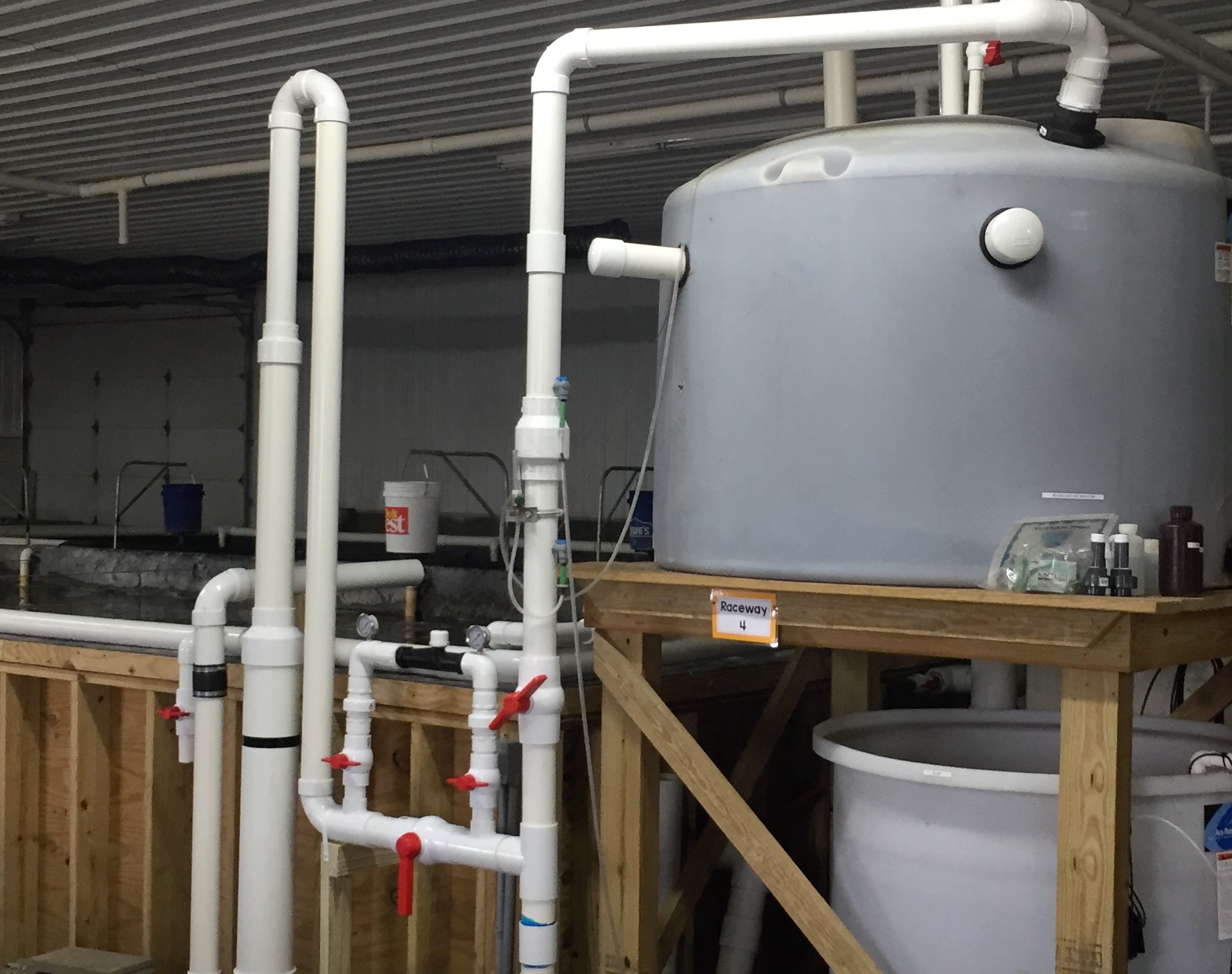 Benefits:
Cost-effective to install
Increase in production
Increase in profitability
Success!
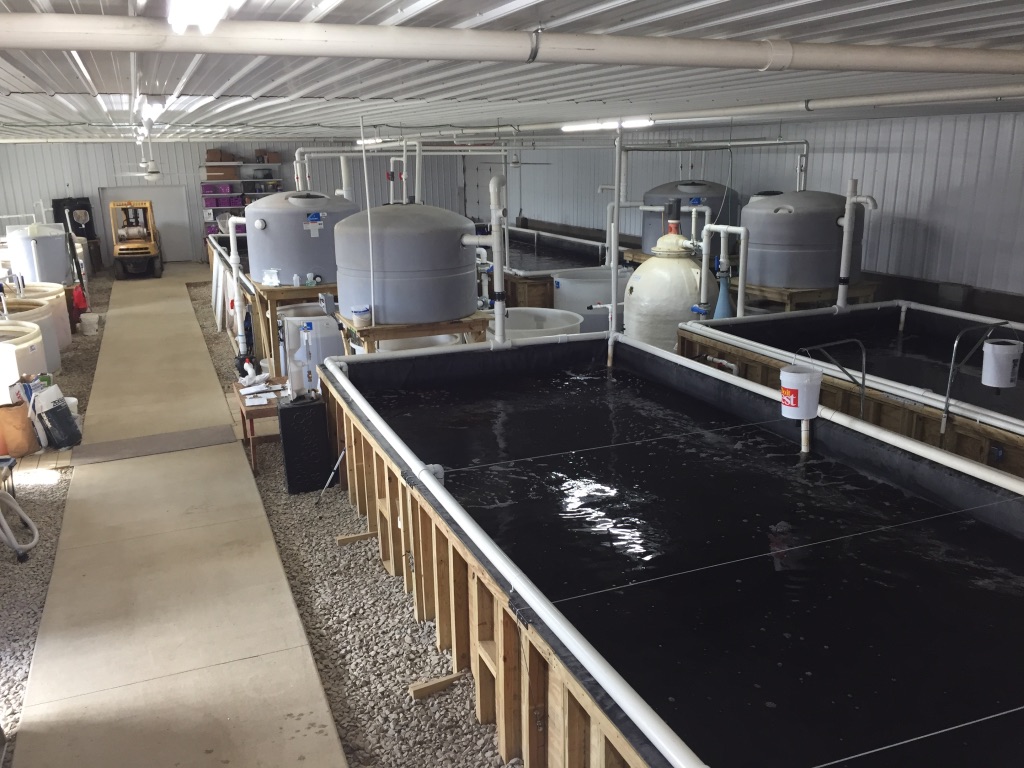 Ripple Rock Fish Farms LLC (Craig & Traci Bell)
Stagecoach Fish Farms (CJ Johnson)
-   Freedom Fish Farms (Curtis Gram)
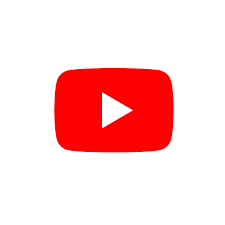 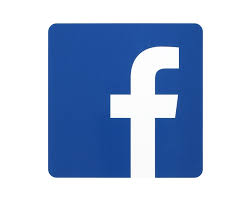 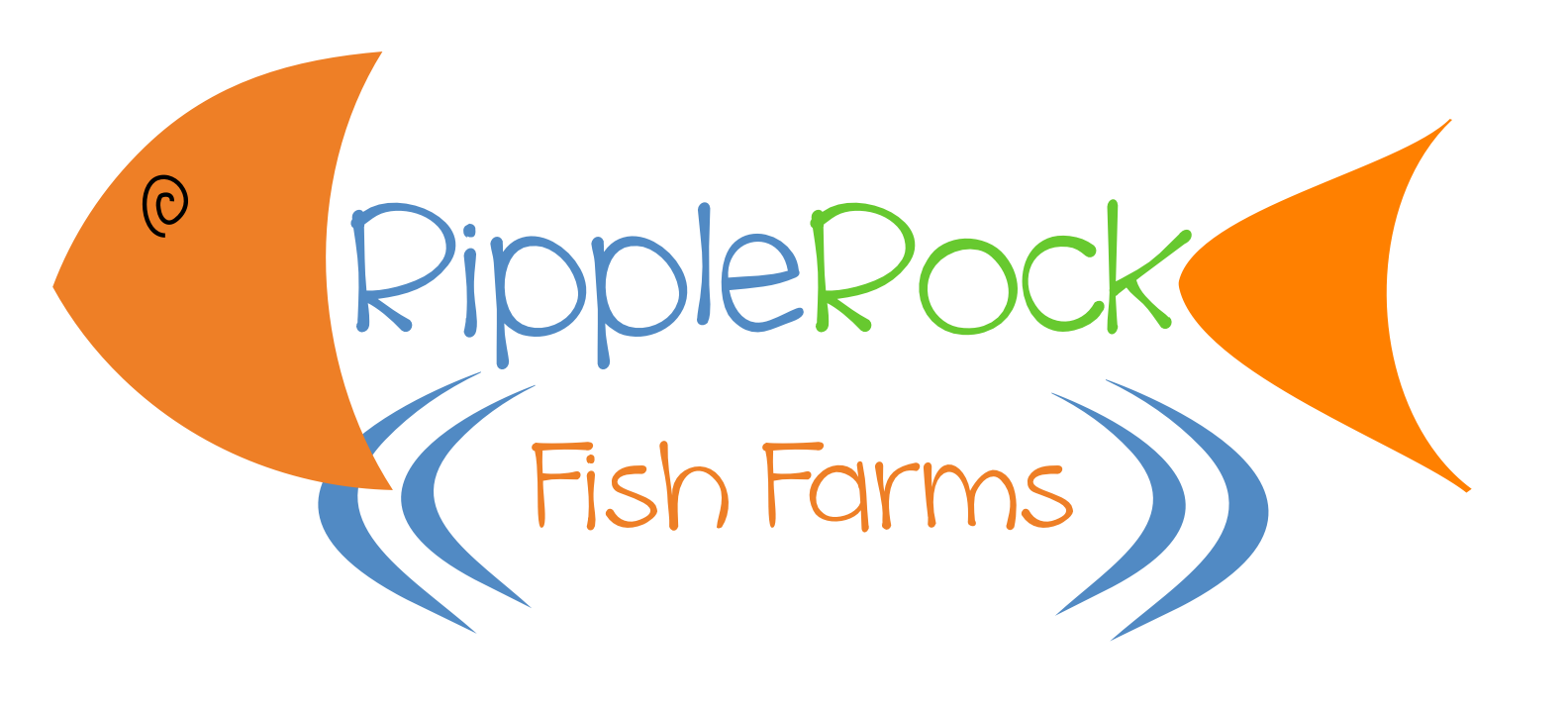